全媒体共通
調査・分析メニュー
A-TANK 調査・分析メニュー
タイアップ広告レポート・分析メニュー
1
タイアップ記事 熟読者行動分析
特定のタイアップを熟読しているユーザーのインサイトを分析・可視化することが可能です。
✓タイアップ記事がどんなユーザーに熟読されたか知りたい
✓ユーザーの行動を分析してターゲットに対して、より効果的にアプローチしたい
実施料金　N10万円
※一部媒体で実施できない場合がございます。　詳細は担当者までご相談ください。
記事の熟読者を抽出
分析・レポート
熟読ユーザーを抽出
A-TANK DMPの過去の行動履歴を分析
熟読したユーザーとしなかったユーザーを比較し、
会員属性にくわえて過去半年間の記事閲読行動を分析します。
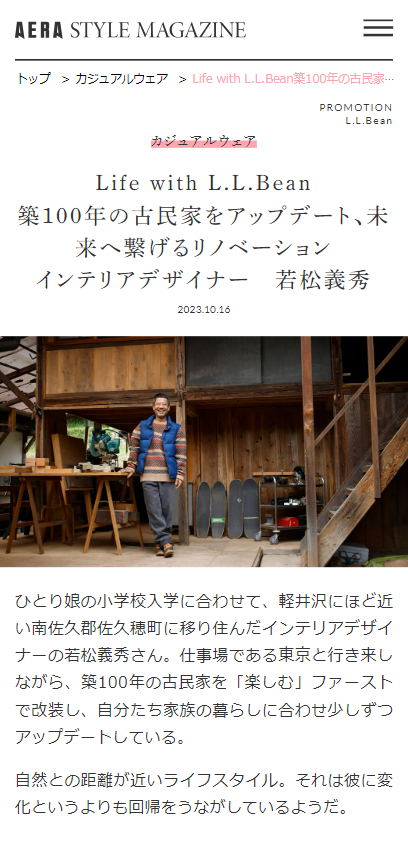 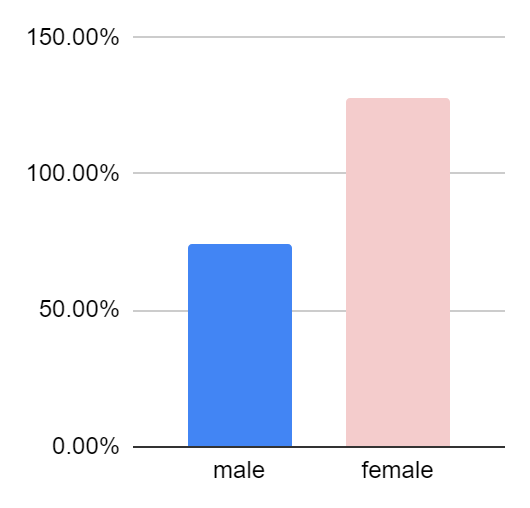 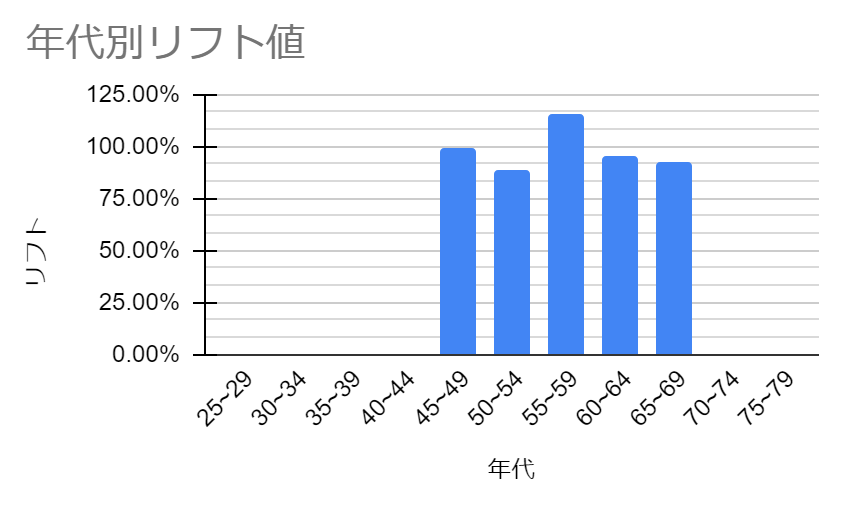 配信終了後、レポートを提出。
熟読したユーザーとしなかったユーザーを比較し、
会員属性にくわえて過去半年間の記事閲読行動を分析します。

※右のレポートはサンプルです。実際の表示とは異なる場合がございます。
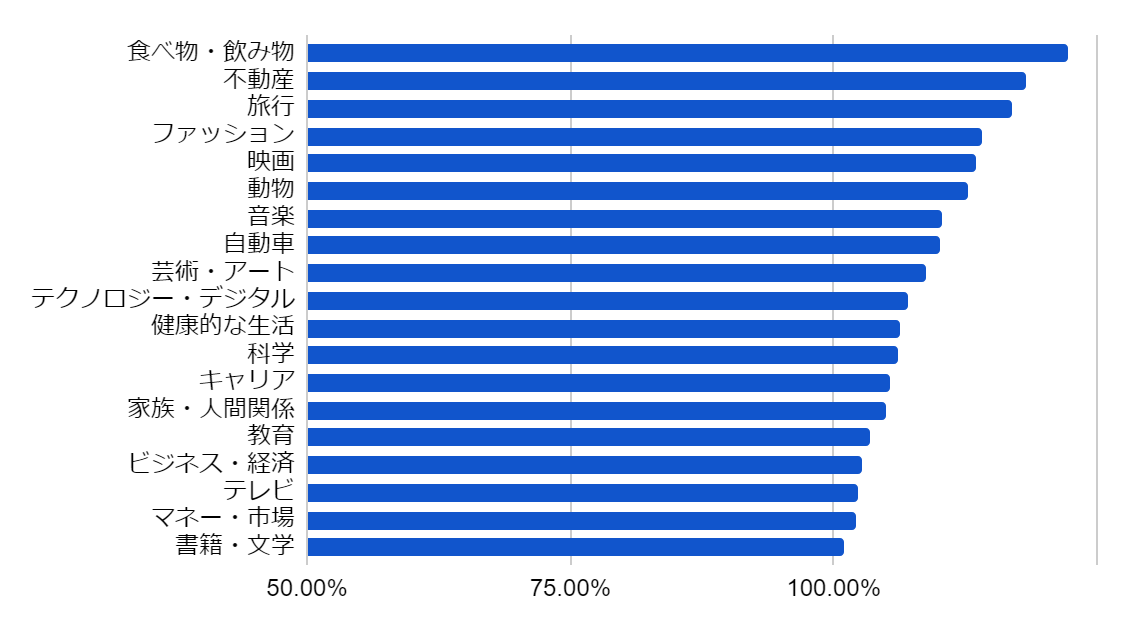 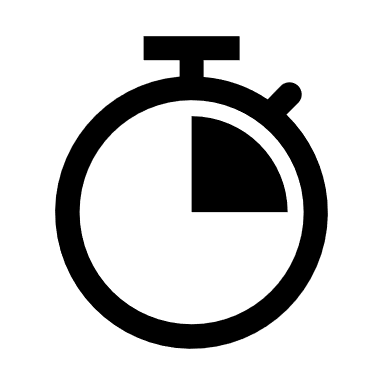 ・熟読ユーザーの閲読ジャンル
・熟読ユーザーの閲読記事サマリ
・上位５ジャンルの閲読記事詳細
・年齢性別の特徴
熟読者定義：記事読了もしくは30秒以上閲読ユーザー
※流入経路別など複数の集計軸を設けることはできません。ご希望の場合は担当者までご相談ください。
※表示価格は税別です。
2
タイアップ記事アクセス企業レポート
タイアップ広告の閲読ユーザーについて​、IPアドレスをもとにアクセス企業をレポート​
✓タイアップにどんな企業からのアクセスがあったのかを知りたい
✓タイアップを閲読した企業の業種や従業員規模を知りたい
実施料金　N20万円
※一部媒体で実施できない場合がございます。　詳細は担当者までご相談ください。
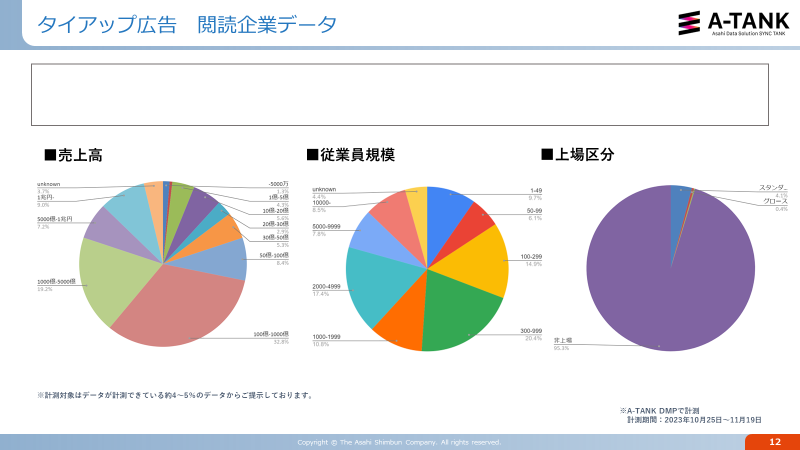 タイアップ広告掲載
レポート作成
タイアップ記事の閲読企業データを集計してレポートとして提出いたします。
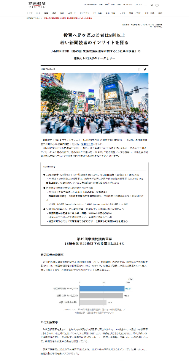 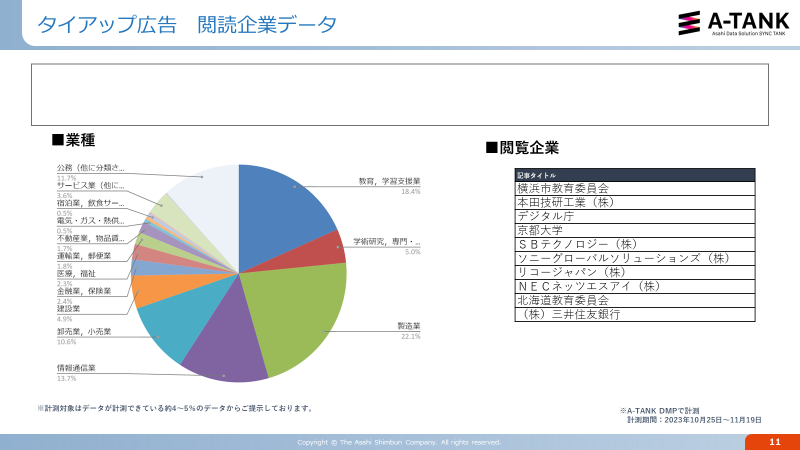 【A-TANK DMPで計測】
計測期間：配信期間に準じる
企業データソース：ユーソナー企業カタログ
※計測環境の違いからGAでの計測値とは差がございます。
※計測対象はデータが計測できている総UU数の約4～5％になります。
※一部媒体で実施できない場合がございます。詳細は担当者までご相談ください。
※表示価格は税別です。
3
A-TANK 調査・分析メニュー
ディスプレイ広告レポート・分析メニュー
4
広告配信セグメント別CTR分析レポート
広告配信の結果、セグメント別のCTRを分析して配信の改善に活かすことが出来ます。
✓配信レポートを分析し次回キャンペーンのCTR向上につなげたい
✓属性や興味関心項目別のCTRを詳細に確認したい
実施料金　N10万円
ディスプレイ広告配信
分析・レポート
広告配信の結果をA-TANKのセグメント別に分析。
今後の配信セグメントをご提案します。
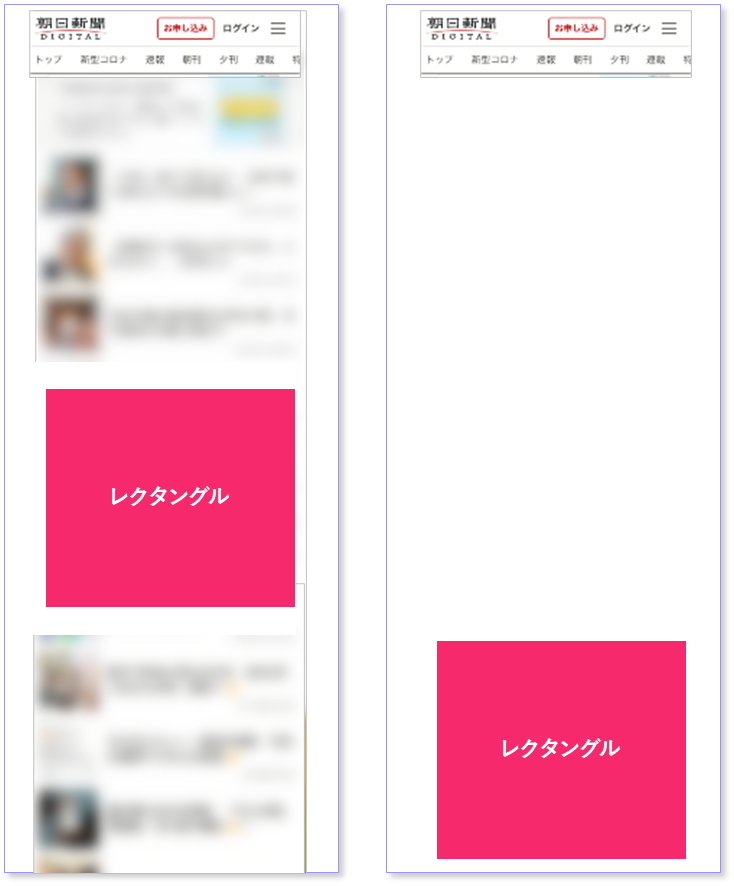 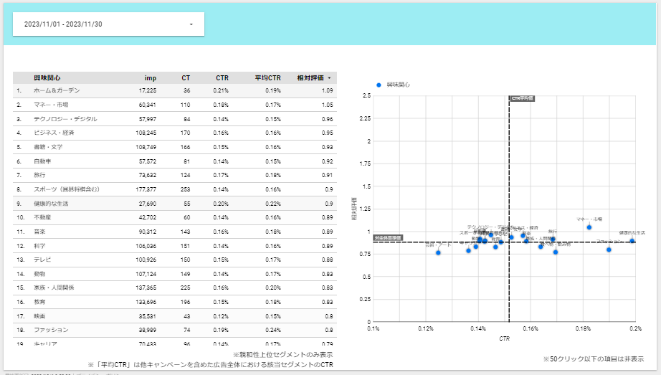 配信終了後、レポートを提出。興味関心・デモグラ別のCTRと、全体平均CTRと比較した相対値、ターゲティング改善案を記載。
※上記レポートイメージはサンプルです。実際の表示とは異なる場合がございます。

※クリエイティブ別など複数の集計軸を設けることはできません。CTRが最もよかったクリエイティブなど１つに絞ってのレポート作成は可能です。
ご希望の場合は担当者までご相談ください。
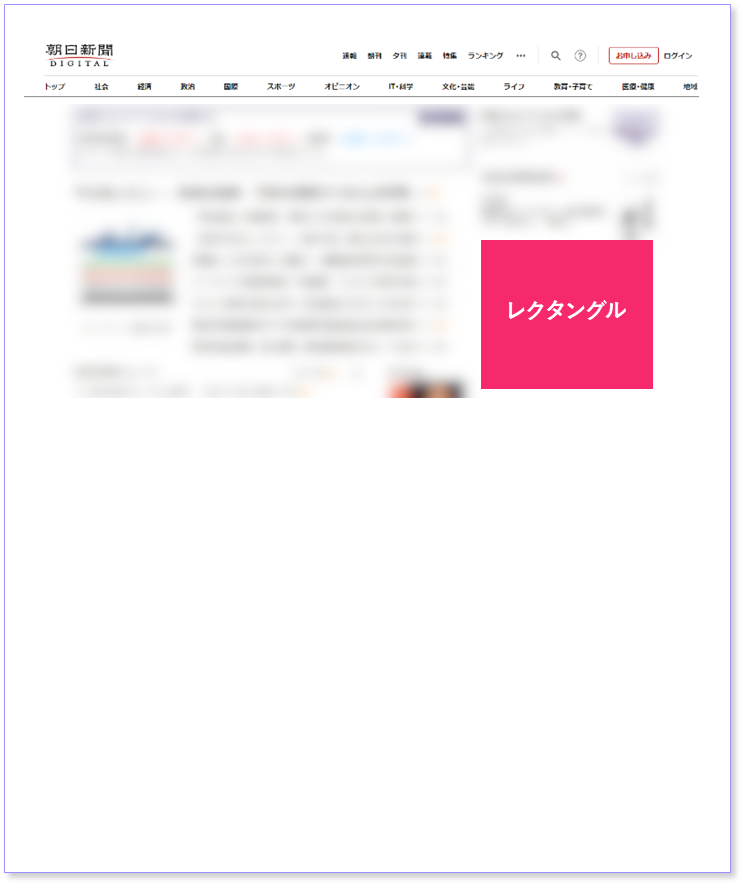 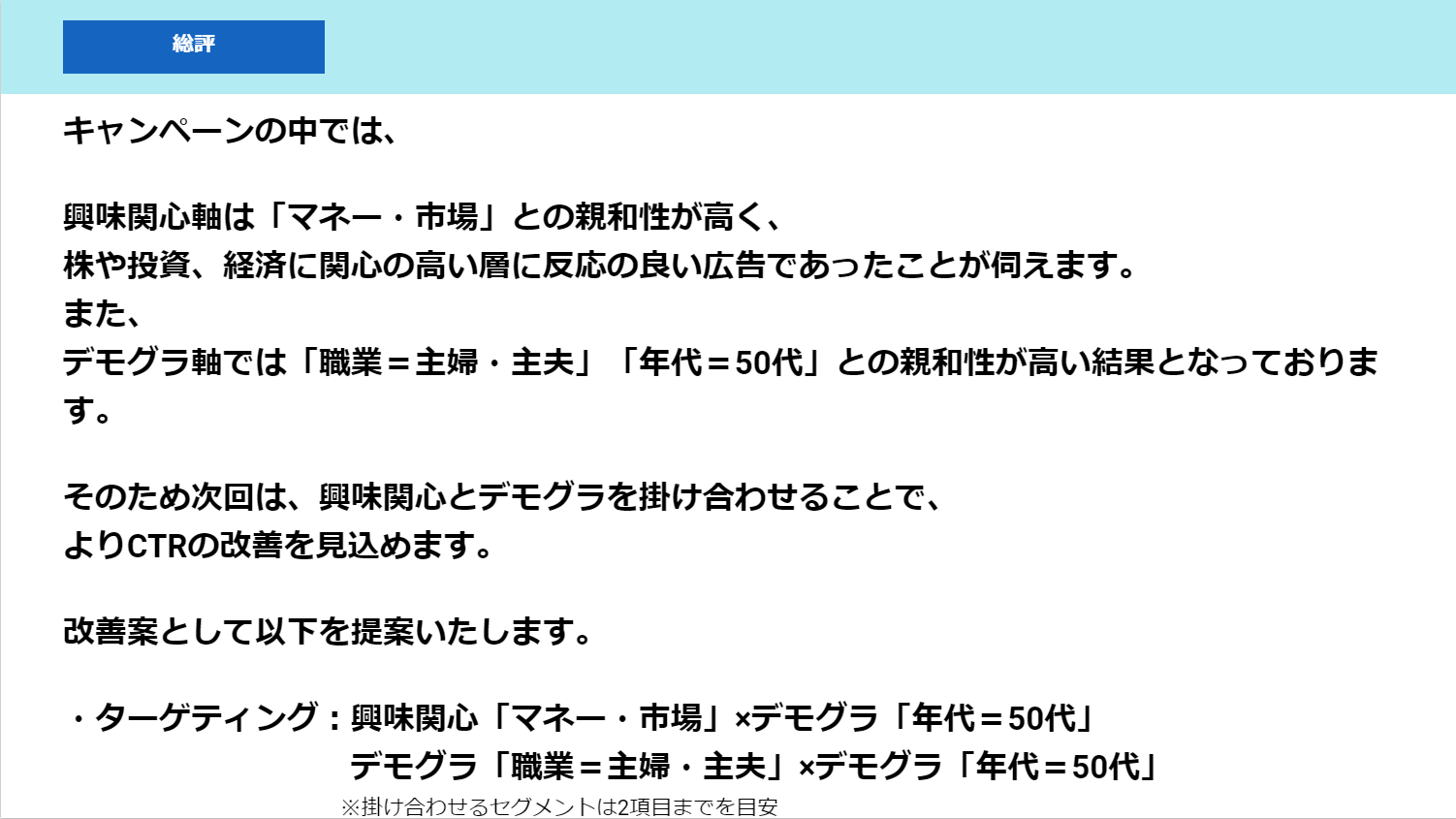 ※クリック数が足りずレポート作成が難しい場合がございます。レポート可能な目安として5,000クリック以上を見込める掲載量をおすすめしております。
※表示価格は税別です。
5
広告配信クリックユーザー 属性・閲読傾向分析
広告をクリックしたユーザーと、しなかったユーザーを比較。会員属性や閲読記事の特徴を分析できます。
✓クリックしたユーザーがどんな記事を読んでいるか知りたい
✓クリックしたユーザーの属性や関心を分析して示唆を得たい
実施料金　N10万円
ディスプレイ広告配信
分析・レポート
クリックしたユーザーとしなかったユーザーを比較し、
会員属性にくわえて過去半年間の記事閲読行動を分析します。
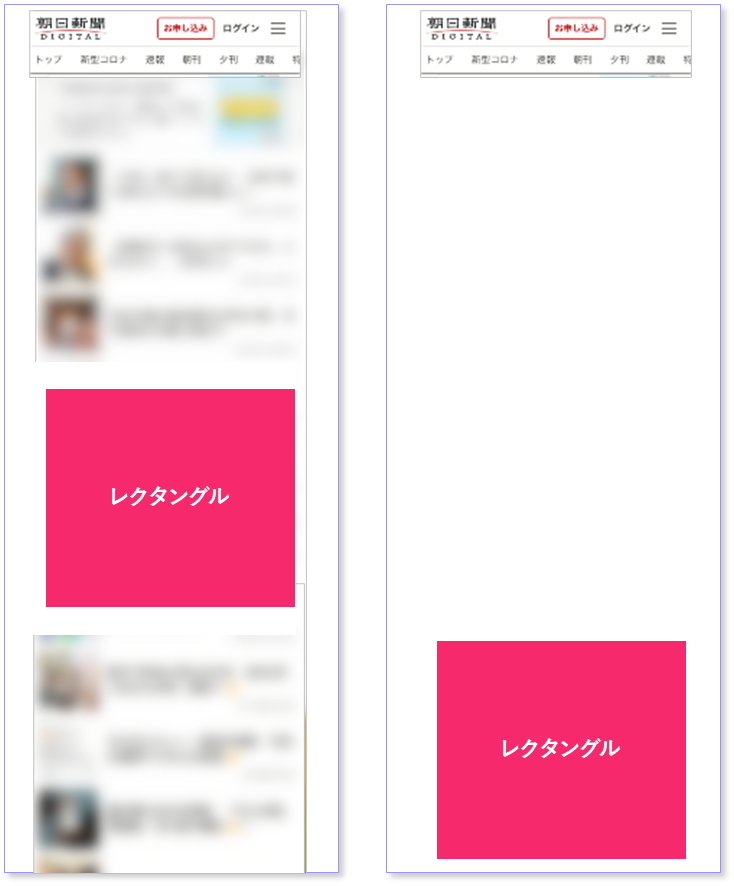 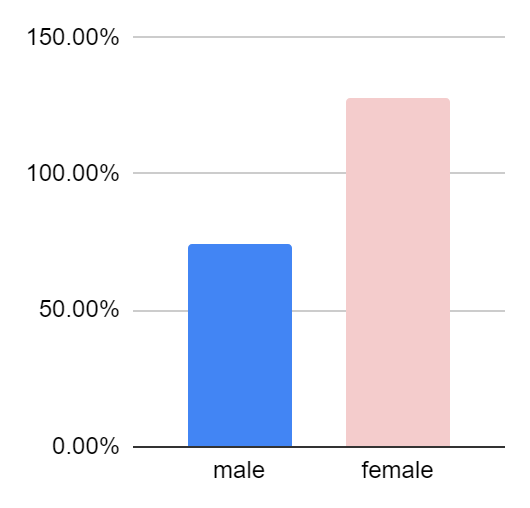 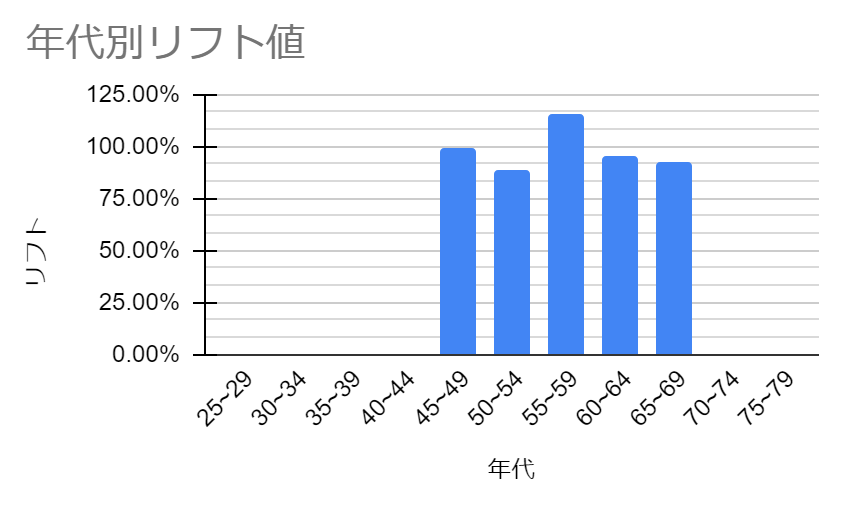 配信終了後、レポートを提出。
クリックしたユーザーとしなかったユーザーを比較し、
会員属性にくわえて過去半年間の記事閲読行動を分析します。
※レポートイメージはサンプルです。実際の表示とは異なる場合がございます。
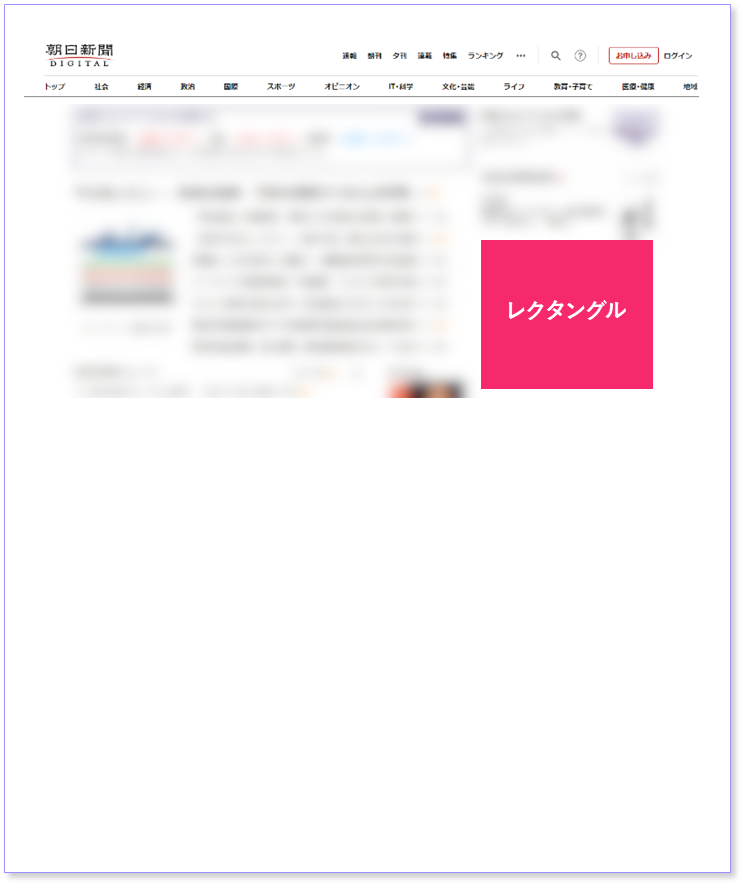 ・クリックユーザーの閲読ジャンル
・クリックユーザーの閲読記事サマリ
・上位５ジャンルの閲読記事詳細
・年齢性別の特徴
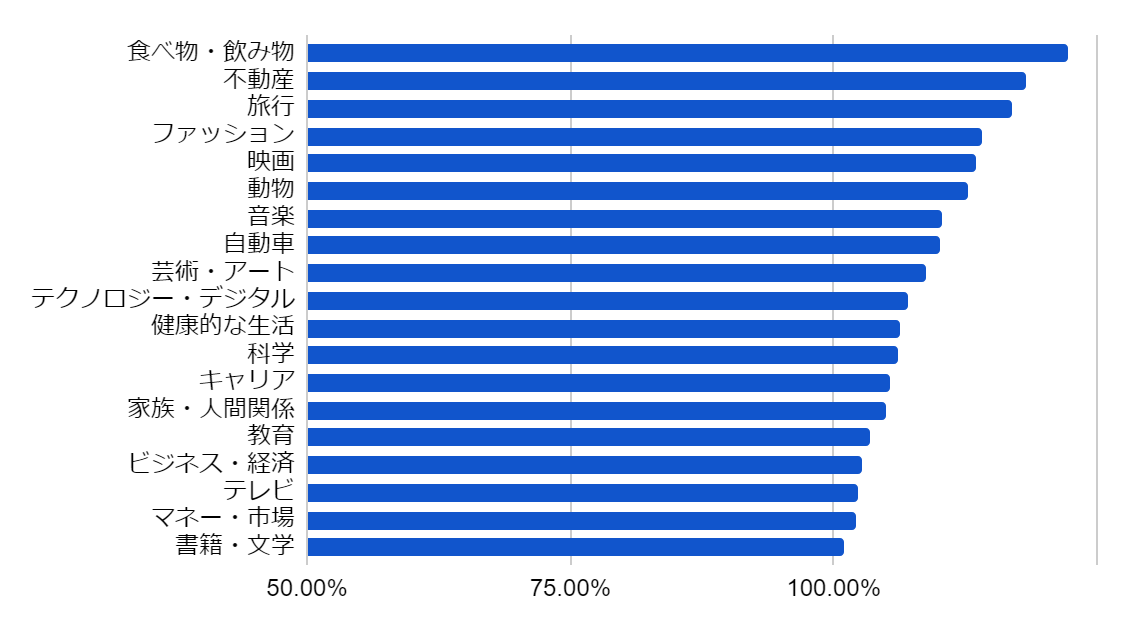 ※クリエイティブ別など複数の集計軸を設けることはできません。CTRが最もよかったクリエイティブなど１つに絞ってのレポート作成は可能です。
ご希望の場合は担当者までご相談ください。
※クリック数が足りずレポート作成が難しい場合がございます。レポート可能な目安として5,000クリック以上を見込める掲載量をおすすめしております。
※表示価格は税別です。
6
A-TANK 調査・分析メニュー
リサーチ・アンケート
7
タイアップ広告記事下アンケート
タイアップ広告の記事下で読者にアンケートを実施。認知度やコンテンツへの評価を調査できます。
✓タイアップ広告の反応を可視化したい
✓コンテンツを読んだ感想を聞きたい
実施料金　N30万円
※一部媒体で実施できない場合がございます。　詳細は担当者までご相談ください。
タイアップ広告掲載・アンケート収集
レポート
タイアップ記事下で
読者アンケートを実施
回答を集計したレポートをご提出
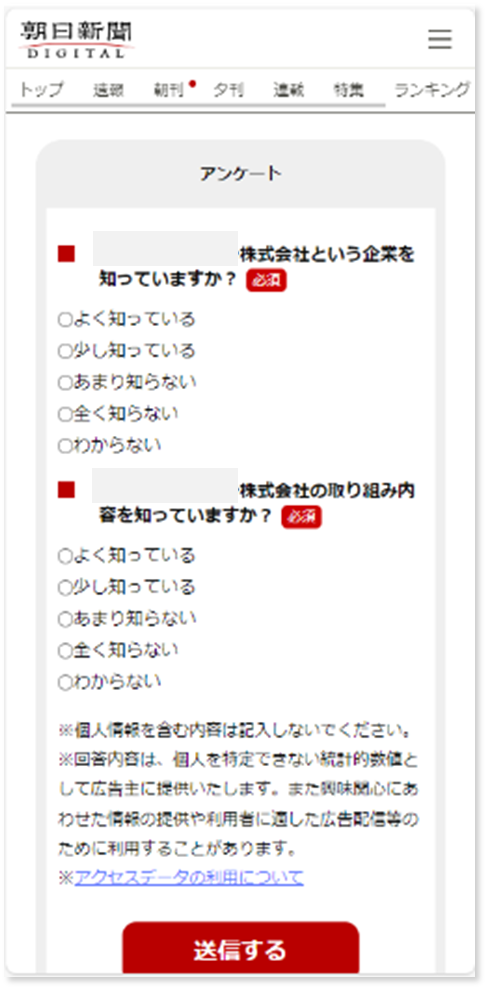 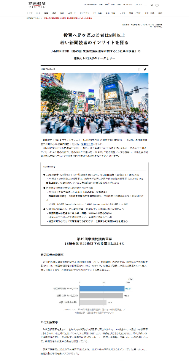 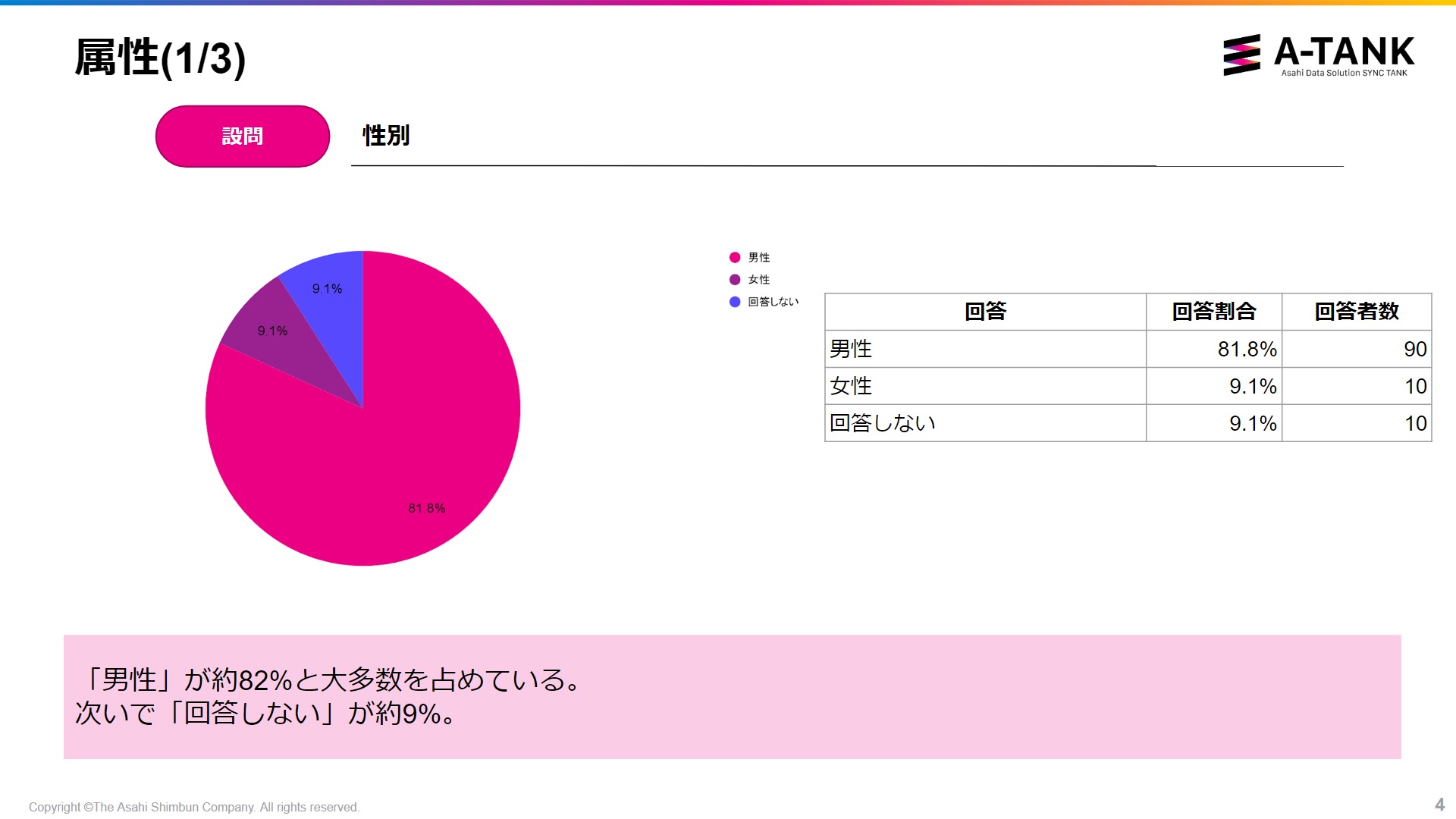 設問FIXから配信開始まで10営業日
アンケートデザインはテンプレートを利用
原則は朝日新聞デジタル内に設置
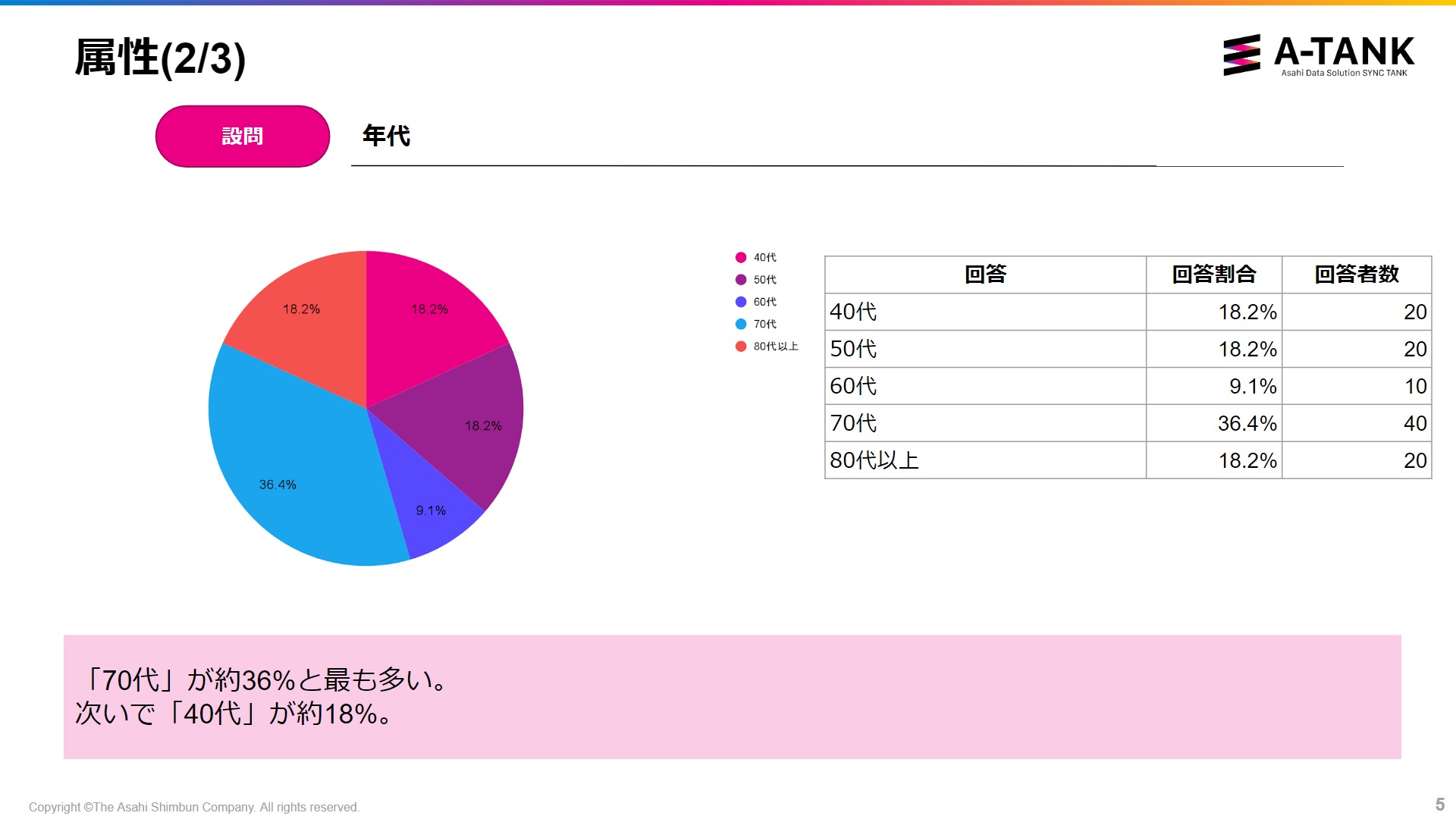 記事下部にアンケートを設置
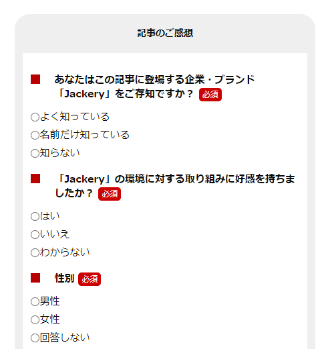 各設問ごとの回答数・回答割合をレポートします。
※上記レポートはサンプルです。実際の表示とは異なる場合がございます。
※本メニューで個人情報を取得することはできません。
※表示価格は税別です。
8
商談していただいたお客様限定
実施料金　N40万円　→無料
※2024年内ご発注分
タイアップ広告BLS（簡易調査）
簡易的なBLSを実施。認知度、購買意向、ブランドイメージの変化を調査できます。
✓タイアップによるブランドリフト効果を検証したい
✓タイアップのメッセージが適切に届いているかを確認したい
実施料金　N40万円
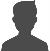 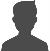 ※一部媒体で実施できない場合がございます。　詳細は担当者までご相談ください。
タイアップ広告掲載
レポート
調査実施
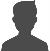 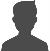 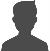 タイアップ掲載期間終了後、
接触者と非接触者にアンケートを配信
回答を集計したレポートをご提出
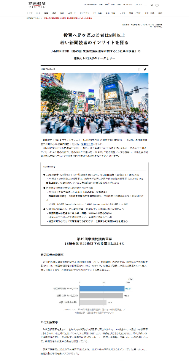 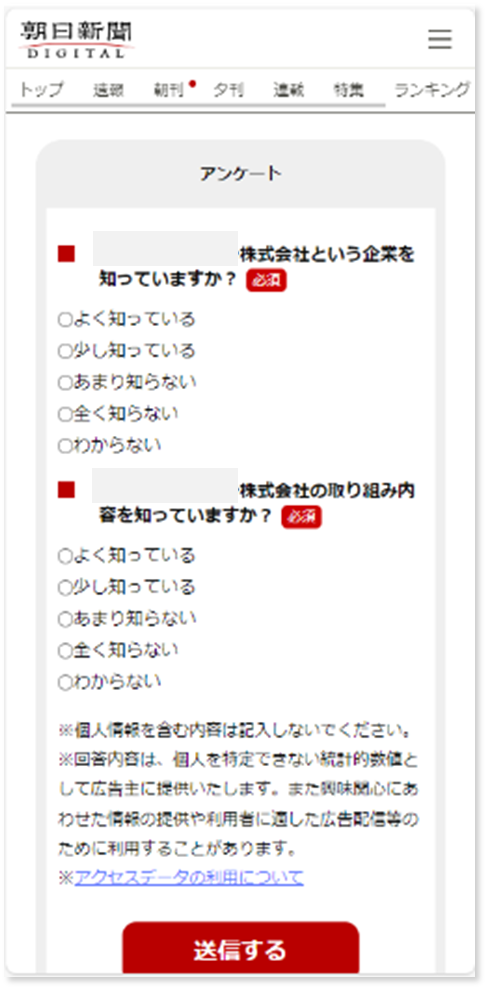 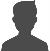 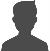 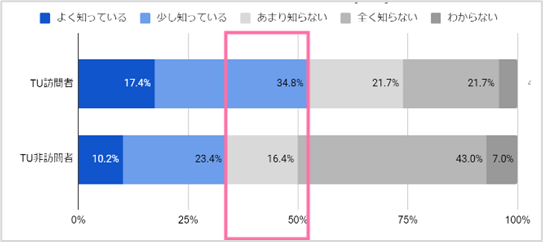 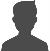 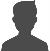 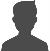 設問FIXから配信開始まで10営業日
アンケートデザインはテンプレートを利用
原則は朝日新聞デジタル内に設置
接触者
非接触者
各設問ごとの回答数・回答割合・リフトなどをレポートします。

※簡易調査のため性別や年代など属性で集計軸を設けることはできません。
※上記レポートはサンプルです。実際の表示とは異なる場合がございます。
※回収数をお約束するメニューではございません。
　（一定程度確保するために3万PV以上のタイアップでのご実施を推奨）
※集客規模の多いタイアップの場合は外部パネル調査での実施も可能です（N100万円～）
※表示価格は税別です。
9
タイアップ広告BLS（外部パネル調査）
外部調査パネルを利用したBLSを実施。認知度、購買意向、ブランドイメージの変化を調査できます。
✓タイアップによるブランドリフト効果を検証したい
✓タイアップのメッセージが適切に届いているのかを確認したい
実施料金　N100万円～
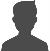 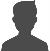 ※一部媒体で実施できない場合がございます。　詳細は担当者までご相談ください。
タイアップ広告掲載
レポート
調査実施
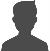 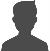 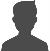 タイアップ掲載期間終了後、
接触者と非接触者にアンケートを配信
回答を集計したレポートをご提出
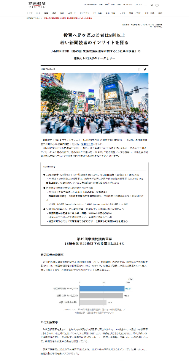 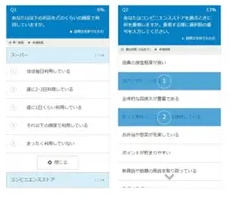 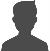 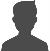 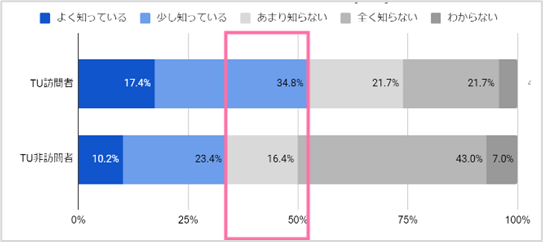 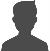 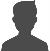 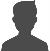 外部調査会社の調査パネルに対して
配信します。
接触者
回収数確保のため、
10万PV以上のタイアップ広告での
ご実施を推奨しております。
非接触者
各設問ごとの回答数・回答割合・リフトなどをレポートします。

※性別や年代など属性で集計軸を設けたい場合は、事前に担当者までご相談ください。想定回収数によっては難しい場合がございます。
※上記レポートはサンプルです。実際の表示とは異なる場合がございます。
※表示価格は税別です。
10
コンテンツ開発アンケート
「今」をとらえるクイックなアンケート調査を実施。回答内容と行動データを分析し、企画に生かします
✓商材やキャンペーンで設定したターゲットがどんな記事を読んでいるのか知りたい
✓トレンドや時事への反応・考え方をとらえた企画を検討したい
実施料金　N50万円
アンケート収集
分析・レポート
朝日新聞デジタルなどの訪問者に
アンケートを実施
回答者の行動を分析したレポートを提出
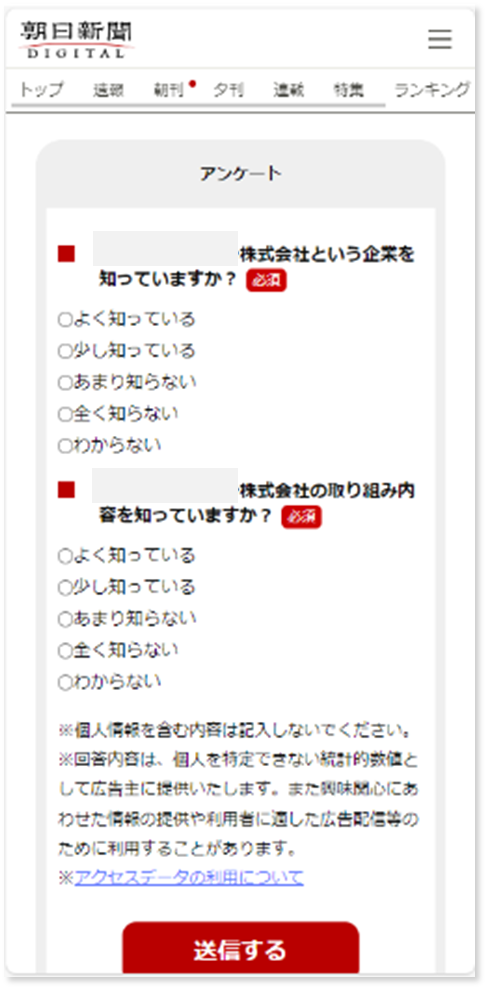 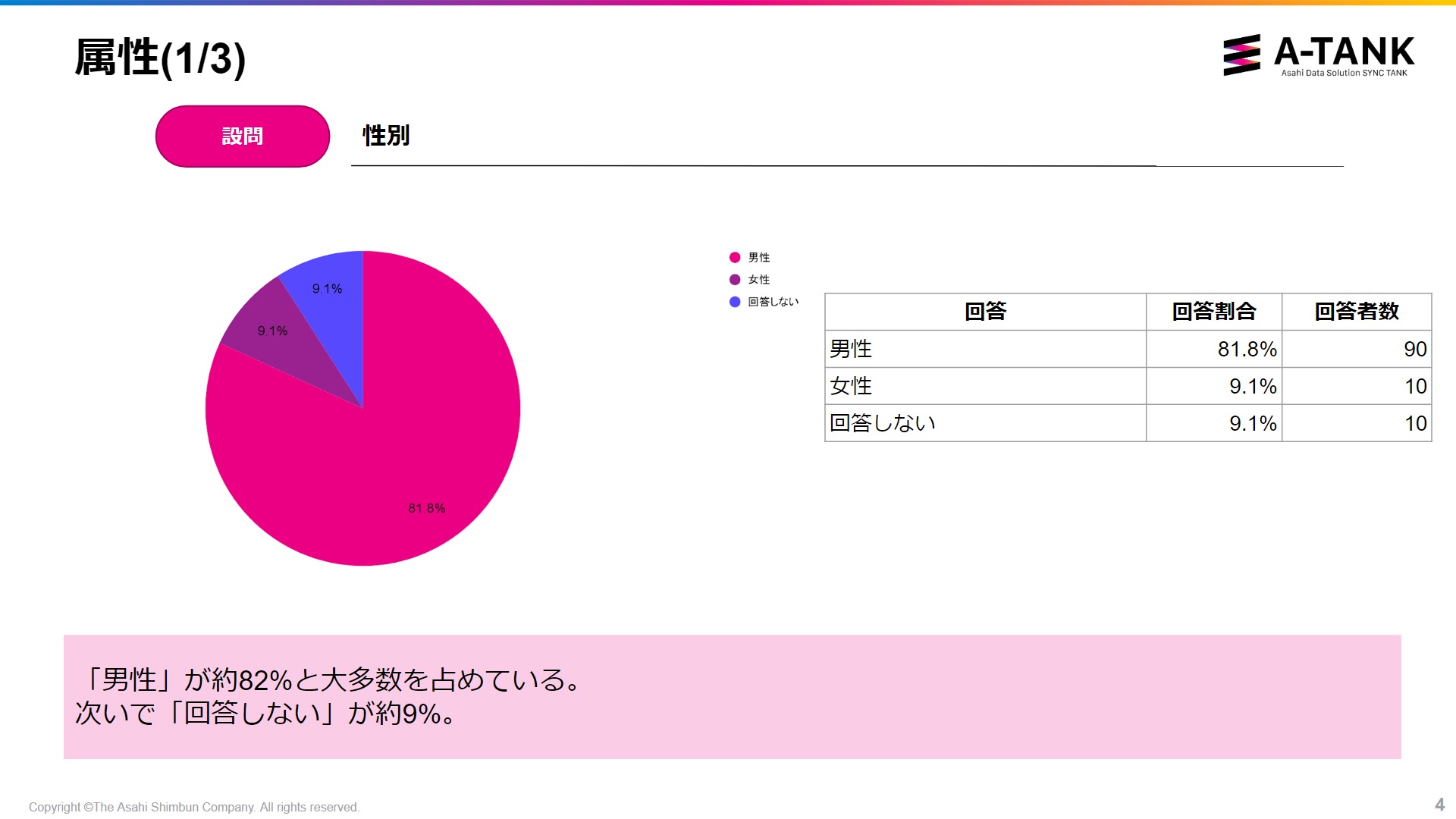 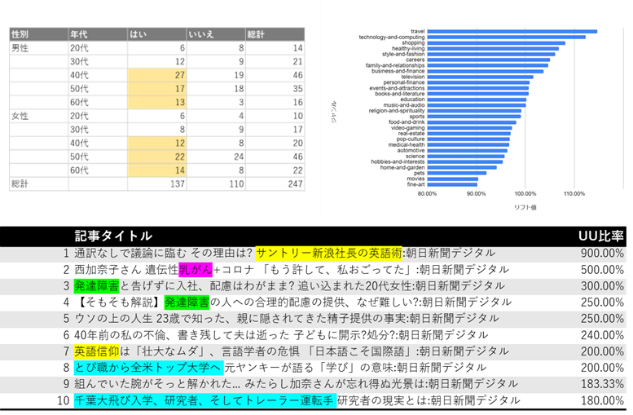 設問FIXから配信開始まで10営業日
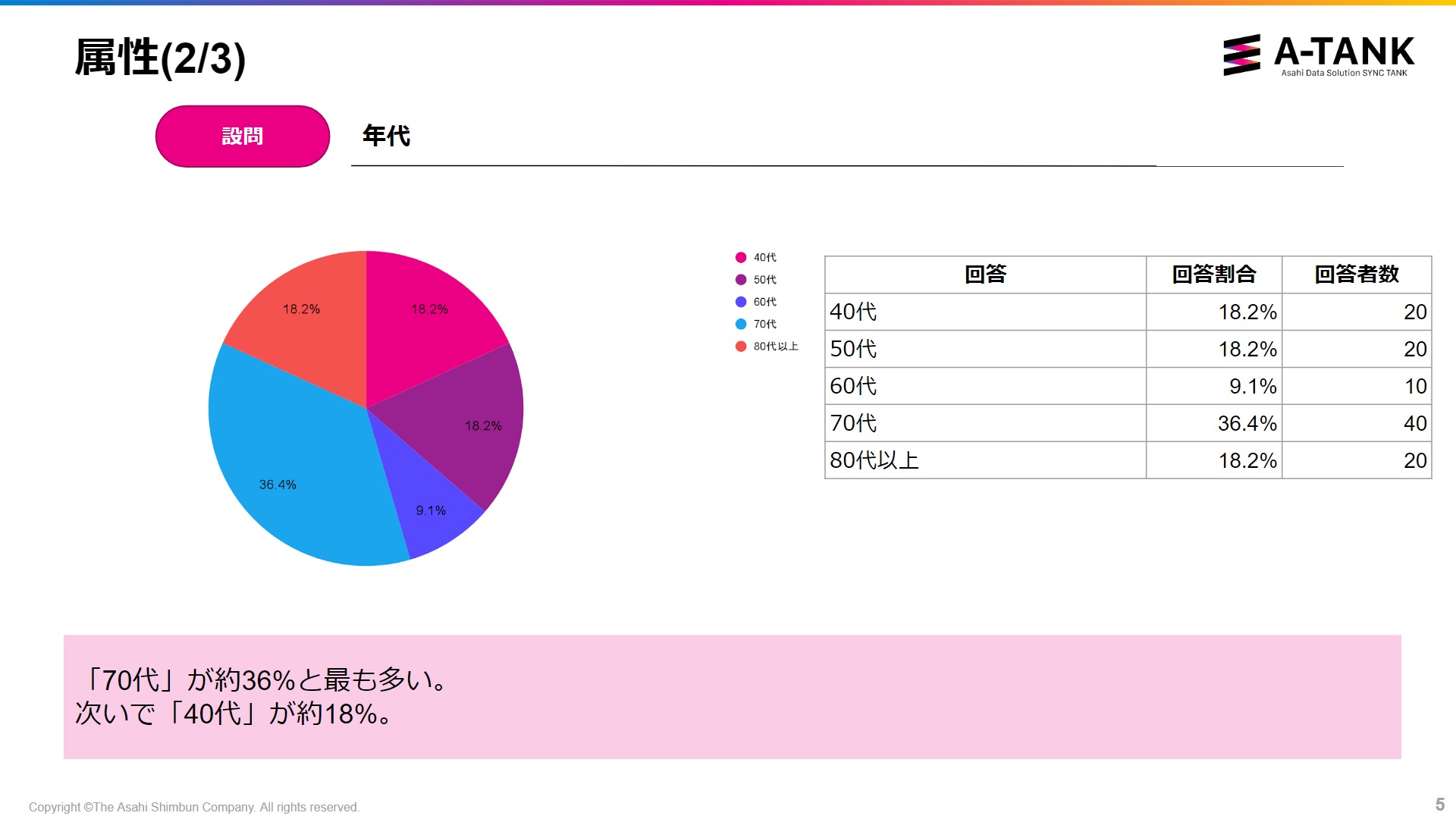 アンケートデザインはテンプレートを利用
原則は朝日新聞デジタル内に設置
各設問ごとの回答数・回答割合、リフトなどを
レポートします。

※上記レポートはサンプルです。実際の表示とは異なる場合がございます。
各設問ごとの回答数・回答割合をレポートします。


※上記レポートはサンプルです。実際の表示とは異なる場合がございます。
※自由回答を取得することも可能です。
※本メニューで個人情報を取得することはできません。
※表示価格は税別です。
11
アンケート・リサーチ系メニューのご提供内容について
各メニューによって基本プランに含まれるサービスが異なります。
実施料金
フォーム作成
回答集計レポート
アンケートへの集客
閲読行動分析
セグメント化
メニュー名
目的
調査設計
フォーム作成
アンケートへの集客・配信
回答者の
行動分析
回答データから
セグメント作成
回答集計表
レポートスライド
件数保証
タイアップ
記事下アンケート
N30万円
〇
〇
✕
✕
✕
✕
ほぼ定型・数問
レポート
タイアップ広告
BLS（簡易調査）
N40万円
接触：非保証
非接触：100件～想定
〇
〇
〇
✕
✕
ほぼ定型・数問
効果検証
簡易サーベイ
セグメント
N40万円
〇
〇
〇
✕
〇
200件～想定
ほぼ定型・数問
広告配信
コンテンツ開発
アンケート
N50万円
コンテンツ
企画
〇
〇
〇
〇
×
200件～想定
ほぼ定型・数問
タイアップ広告
BLS（外部パネル調査）
接触：100件～
非接触：100件～※要見積
N100万円～
〇
〇
〇
〇
×
ほぼ定型・数問
効果検証
※簡易サーベイセグメントについてはターゲティングメニューの資料をご覧ください。
※追加実施をご希望の場合は担当者までご相談ください。
　実施概要に応じて追加施策の実施可否確認とお見積もりをいたします。
※表示価格は税別です。
12